Titus 1:10-14

Hoekom stel ons ouderlinge aan
[Speaker Notes: Wonderful to be back. We had a small son Gideon, now almost 4 months. 

Letter to Titus who was left behind on the island Crete.
Evangelistic job that Titus had to appoint elders and give guidance to these new churches.

We spoke about the character of these men that Titus would be looking for. What they should do and not do. 

We NOW in verse 10 we start to see the reason HOEKOM Paul saying that this eldership is important.]
Titus 1:5-9 (AFR53)
5 Om hierdie rede het ek jou in Kreta agtergelaat, dat jy nog verder sou regmaak wat oorgebly het, en van stad tot stad ouderlinge sou aanstel soos ek jou beveel het — 6 as iemand onberispelik is, die man van een vrou, gelowige kinders het wat nie beskuldig word van losbandigheid of tugteloos is nie. 7 Want 'n opsiener moet as 'n rentmeester van God onberispelik wees, nie eiesinnig, nie oplopend, geen drinker, geen vegter, geen vuilgewinsoeker nie;
Titus 1:5-9 (AFR53)
8 maar gasvry, een wat die goeie liefhet, ingetoë, regverdig, heilig, een wat homself beheers; 9 een wat vashou aan die betroubare woord wat volgens die leer is, sodat hy in staat kan wees om met die gesonde leer te vermaan sowel as om die teësprekers te weerlê.
Titus 1:10-14 (AFR53)
10 Want daar is baie wat tugteloos is, wat onsin praat en verleiers is, veral die wat uit die besnydenis is; 11 hulle mond moet gestop word. Hulle keer hele huise onderstebo deur te leer wat nie betaam nie, ter wille van vuil wins.
12 Een uit hulle, hul eie profeet, het gesê: Die Kretense is altyd leuenaars, ongediertes, lui buike.
Titus 1:10-13 (AFR53)
13 Hierdie getuienis is waar. Daarom moet jy hulle skerp bestraf, sodat hulle gesond in die geloof kan wees, 14 en hulle nie besig hou met Joodse fabels en gebooie van mense wat van die waarheid afwyk nie.
Titus 1:10-14 (AFR53)
10 Want daar is baie wat tugteloos is, wat onsin praat en verleiers is, veral die wat uit die besnydenis is; 11 hulle mond moet gestop word. Hulle keer hele huise onderstebo deur te leer wat nie betaam nie, ter wille van vuil wins.
12 Een uit hulle, hul eie profeet, het gesê: Die Kretense is altyd leuenaars, ongediertes, lui buike.
Ons identifiseer verleiers deur:
Mense wat ’n false doktrine verkondig
Mense wat onenigheid bring
Mense wat ons fokus skuif weg van Jesus
(Ps 127:1-2) As die Here die huis nie bou nie, tevergeefs werk die wat daaraan bou; as die Here die stad nie bewaar nie, tevergeefs waak die wagter. 2 Tevergeefs dat julle vroeg opstaan, laat opbly, brood van smarte eet — net so goed gee Hy dit aan sy beminde in die slaap!
(Pred 4:4) 4Verder het ek gesien dat al die moeitevolle arbeid en al die bekwaamheid by die werk naywer is van die een teenoor die ander. Ook dit is tevergeefs en 'n gejaag na wind.
Ons identifiseer verleiers deur:
Mense wat ’n false doktrine verkondig
Mense wat onenigheid bring
Mense wat ons fokus skuif weg van Jesus
Hoekom stel ons ouderlinge aan
Ouderlinge moet valse leerstellings en valse leraars identifiseer
(1 Tim 4:1) MAAR die Gees sê uitdruklik dat in die laaste tye sommige van die geloof afvallig sal word en verleidende geeste en leringe van duiwels sal aanhang
(2 Tim 4:3-4) want daar sal 'n tyd wees wanneer hulle die gesonde leer nie sal verdra nie, maar, omdat hulle in hul gehoor gestreel wil wees, vir hulle 'n menigte leraars sal versamel volgens hulle eie begeerlikhede,
en die oor sal afkeer van die waarheid en hulle sal wend tot fabels.
Titus 1:10-14 (AFR53)
12 Een uit hulle, hul eie profeet, het gesê: Die Kretense is altyd leuenaars, ongediertes, lui buike. 13 Hierdie getuienis is waar. Daarom moet jy hulle skerp bestraf, sodat hulle gesond in die geloof kan wees, 14 en hulle nie besig hou met Joodse fabels en gebooie van mense wat van die waarheid afwyk nie.
Hoekom stel ons ouderlinge aan
Ouderlinge moet valse leerstellings en valse leraars identifiseer
Ouderlinge moet die kudde bewaar deur valse leraars skerp te berispe / bestraf / reg te help
Hoekom stel ons ouderlinge aan
Ouderlinge moet valse leerstellings en valse leraars identifiseer
Ouderlinge moet die kudde bewaar deur valse leraars se monde te stop
[Speaker Notes: Back up]
Hoekom stel ons ouderlinge aan
Toets jy voortdurend die leerstelling van diegene rondom jou? (Leerstelling/Onenigheid/Fokus) 
Praat jy gereeld in liefde die waarheid?
Aksie Punte
Wees intentioneel tot die bewaring van die waarheid en die bewaring van jou hart se begeertes
Bly in aanspreeklikheid met iemand
Hoekom stel ons ouderlinge aan
Toets jy voortdurend die leerstelling van diegene rondom jou? (Leerstelling/Onenigheid/Fokus)
Aksie Punte
Wees intentioneel tot die bewaring van die waarheid en die bewaring van jou hart se begeertes
Bly in aanspreeklikheid met iemand
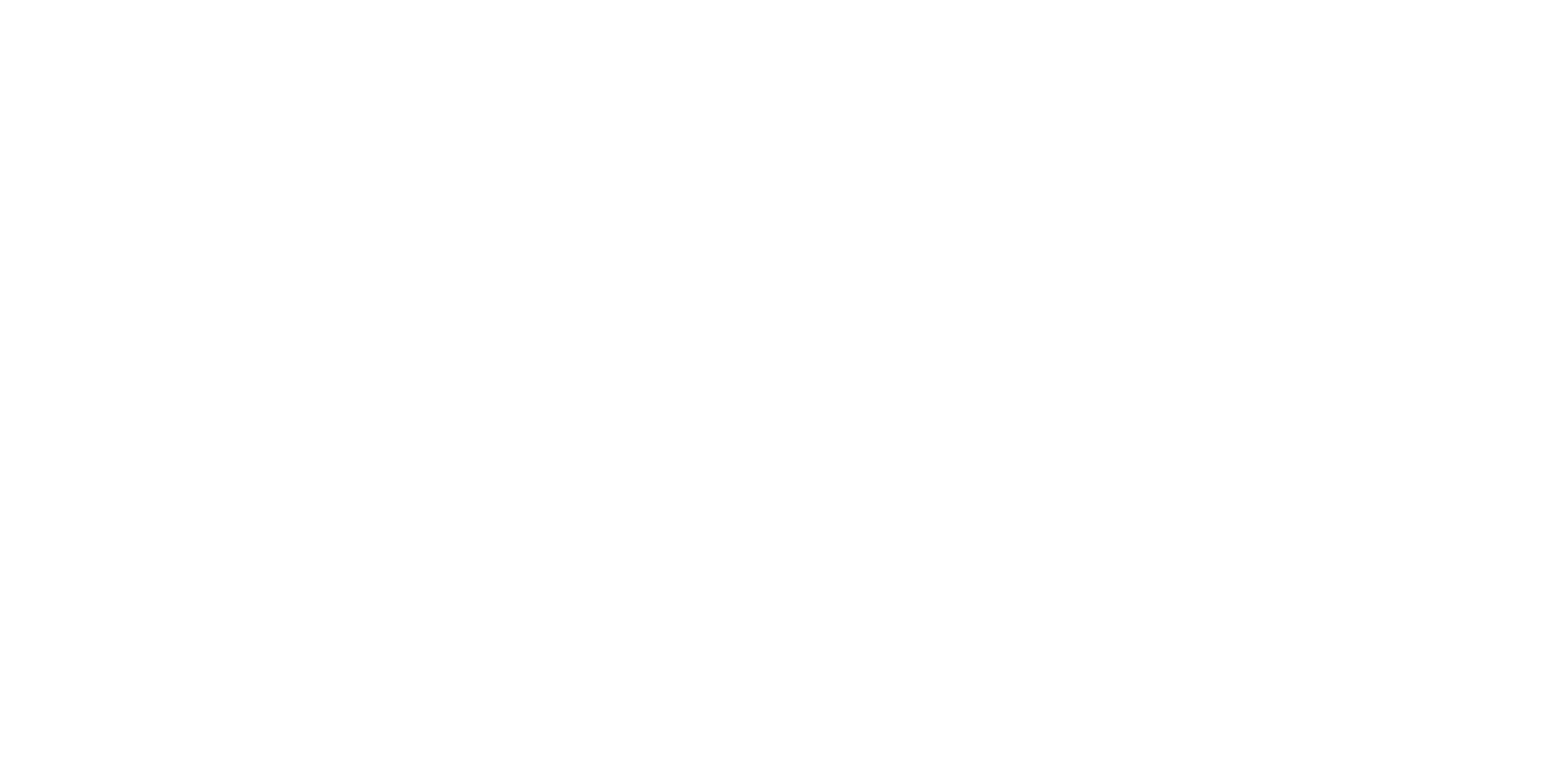 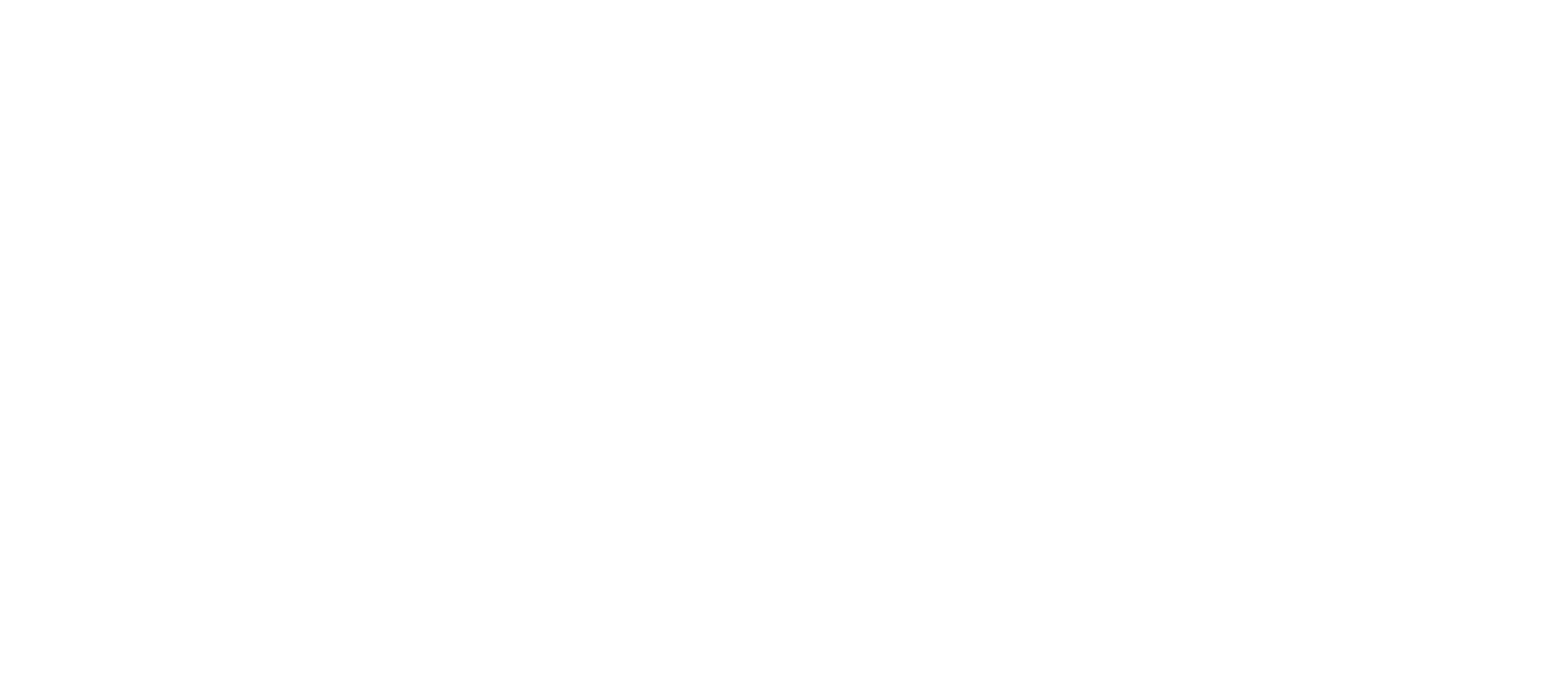